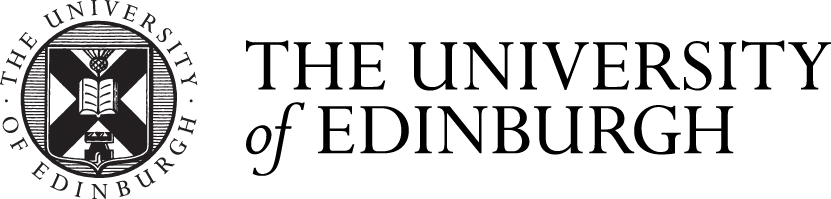 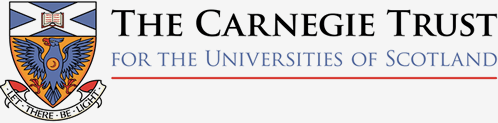 A JWST pure-parallel search for the first galaxies with PANORAMIC
Hanna Golawska
Supervisor: Dr Derek McLeod
Motivation
7/29/24
2
Lyman-break galaxies
Harikane et al. (2023)
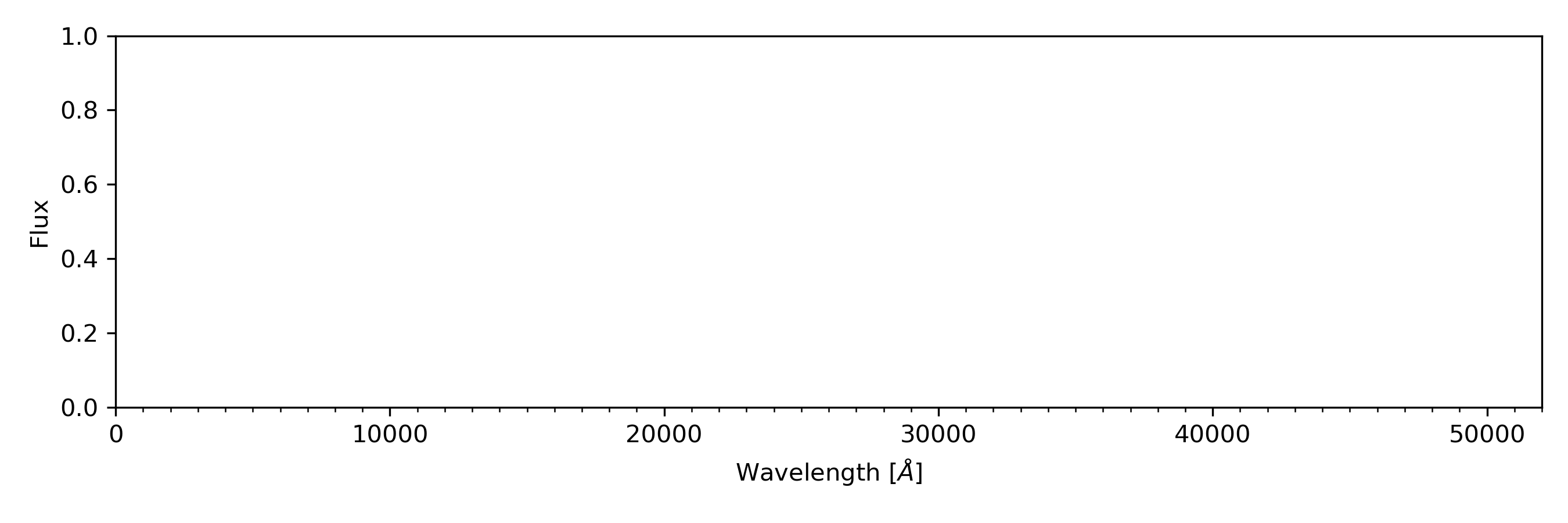 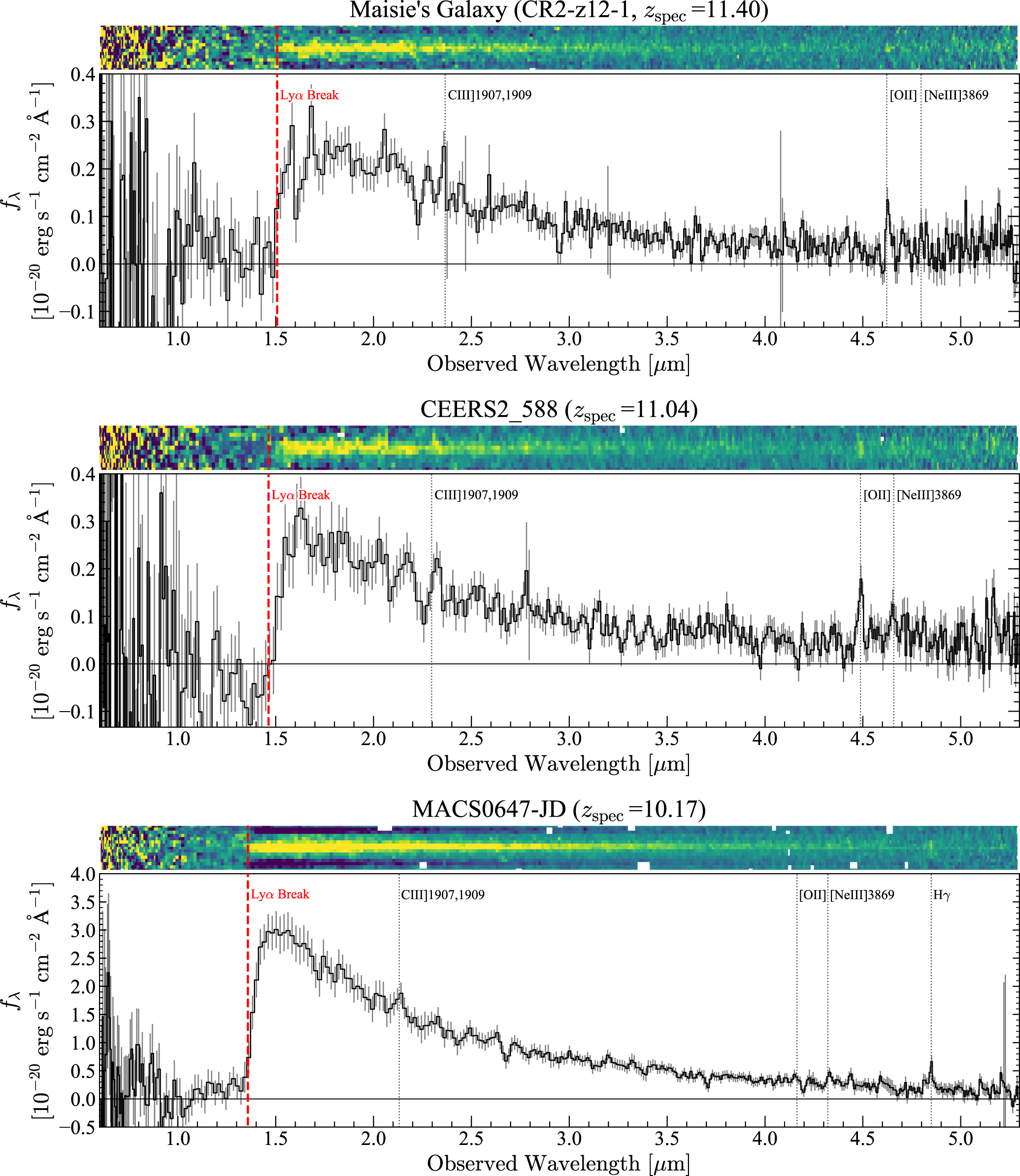 7/29/24
3
Data
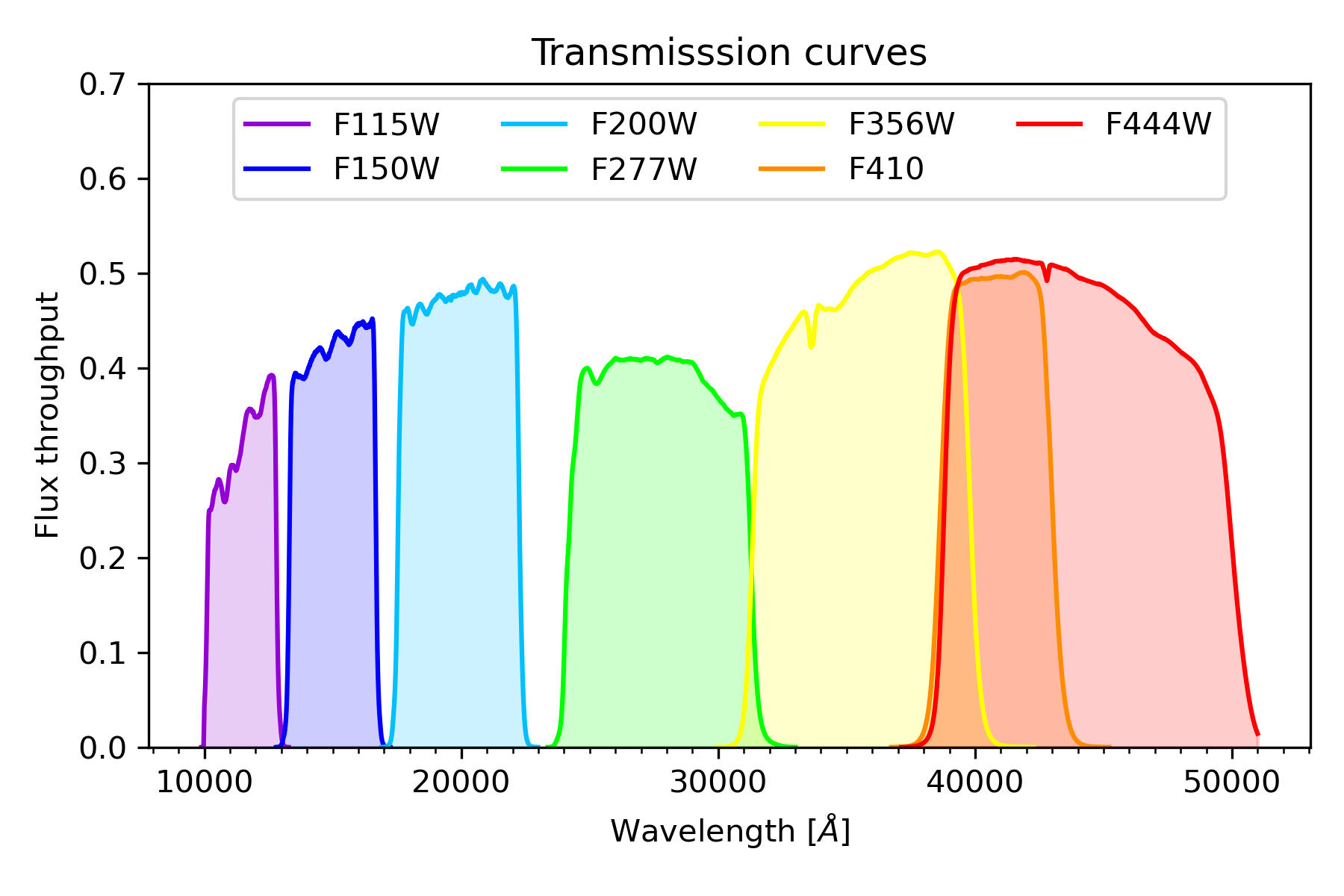 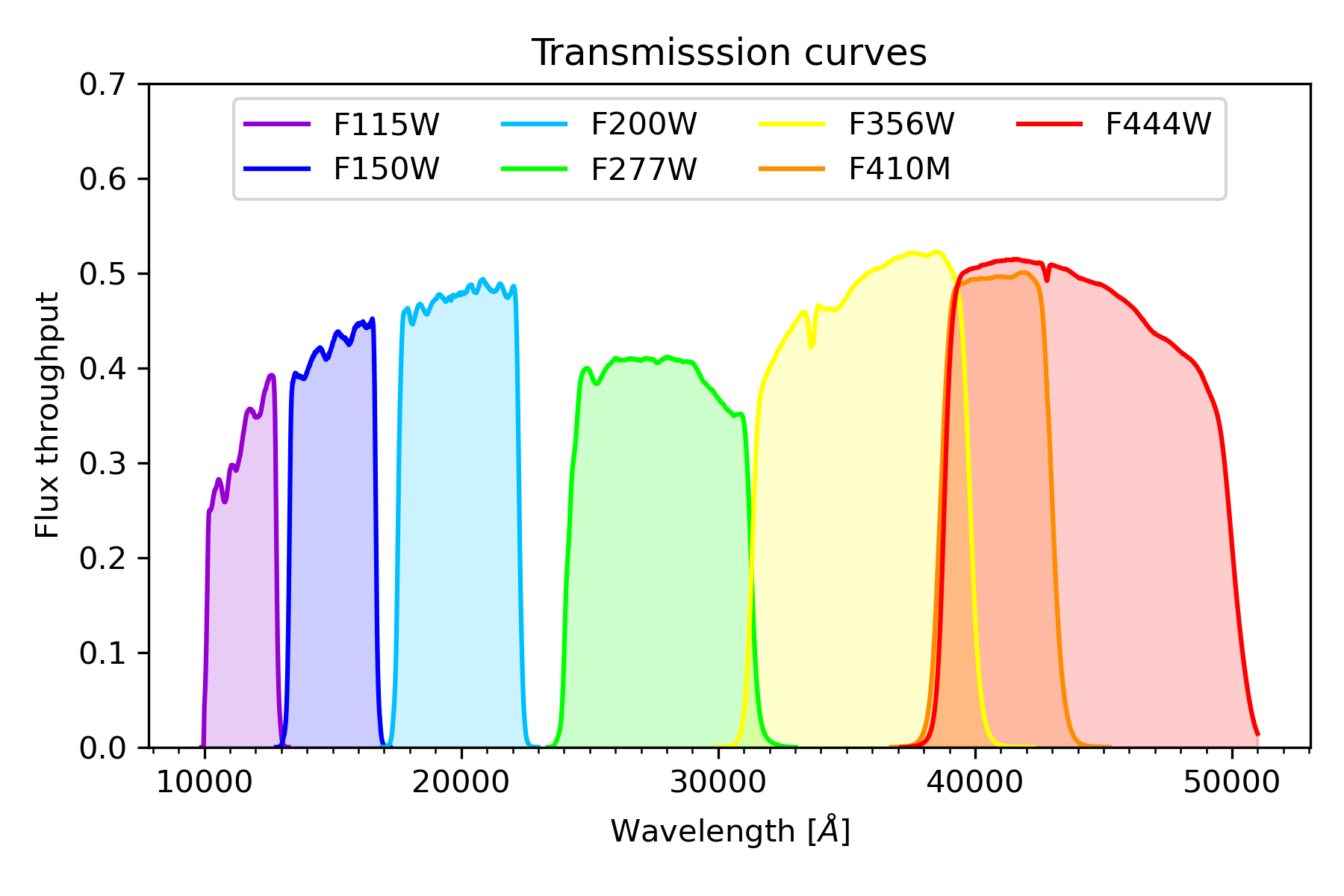 7/29/24
4
Point spread function correction
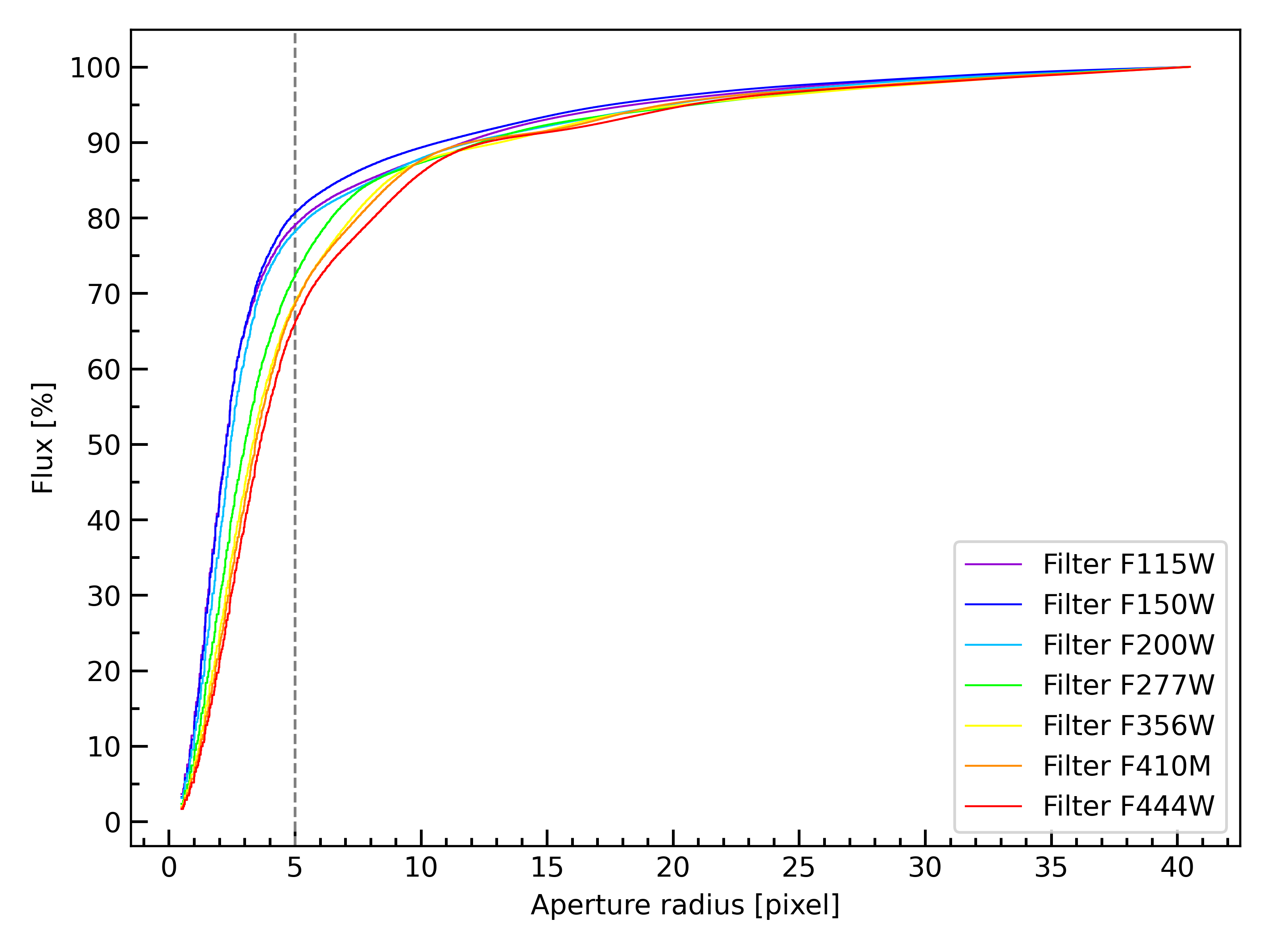 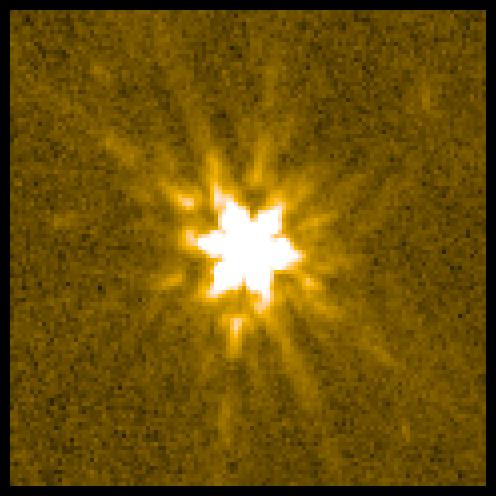 Measured fluxes in apertures of different radii
Choice of aperture: 5 pix (0.3 arcsec) radius
7/29/24
5
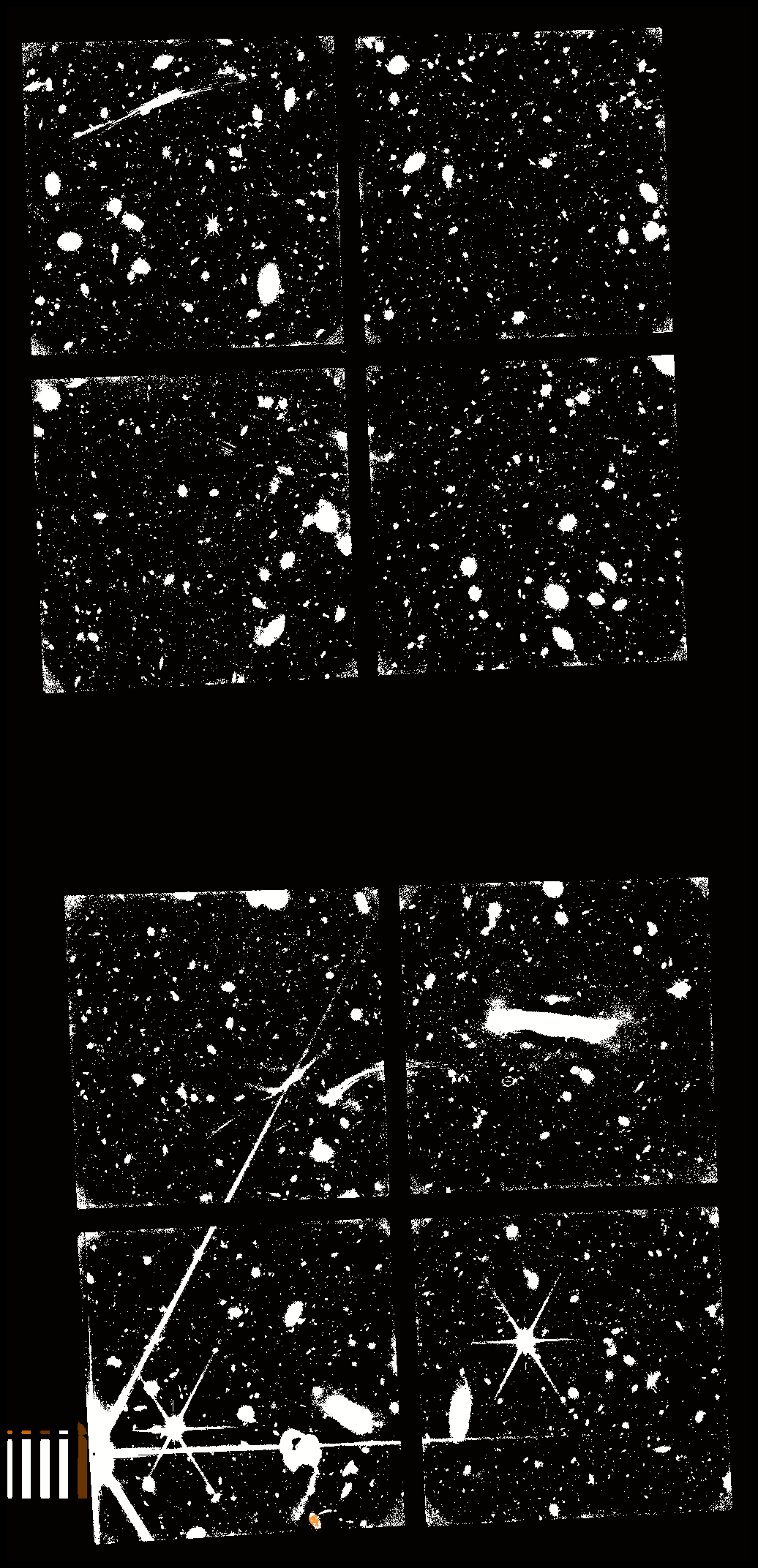 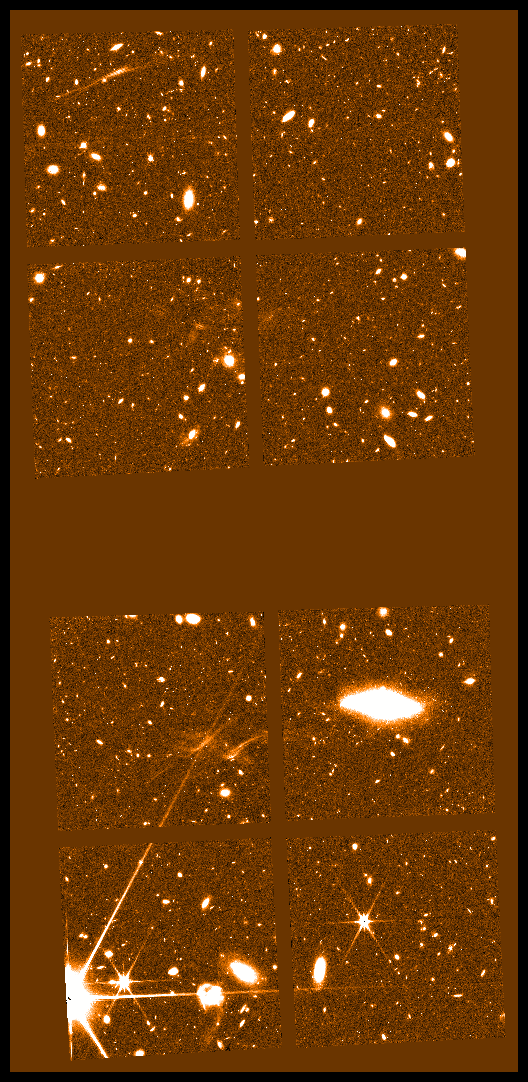 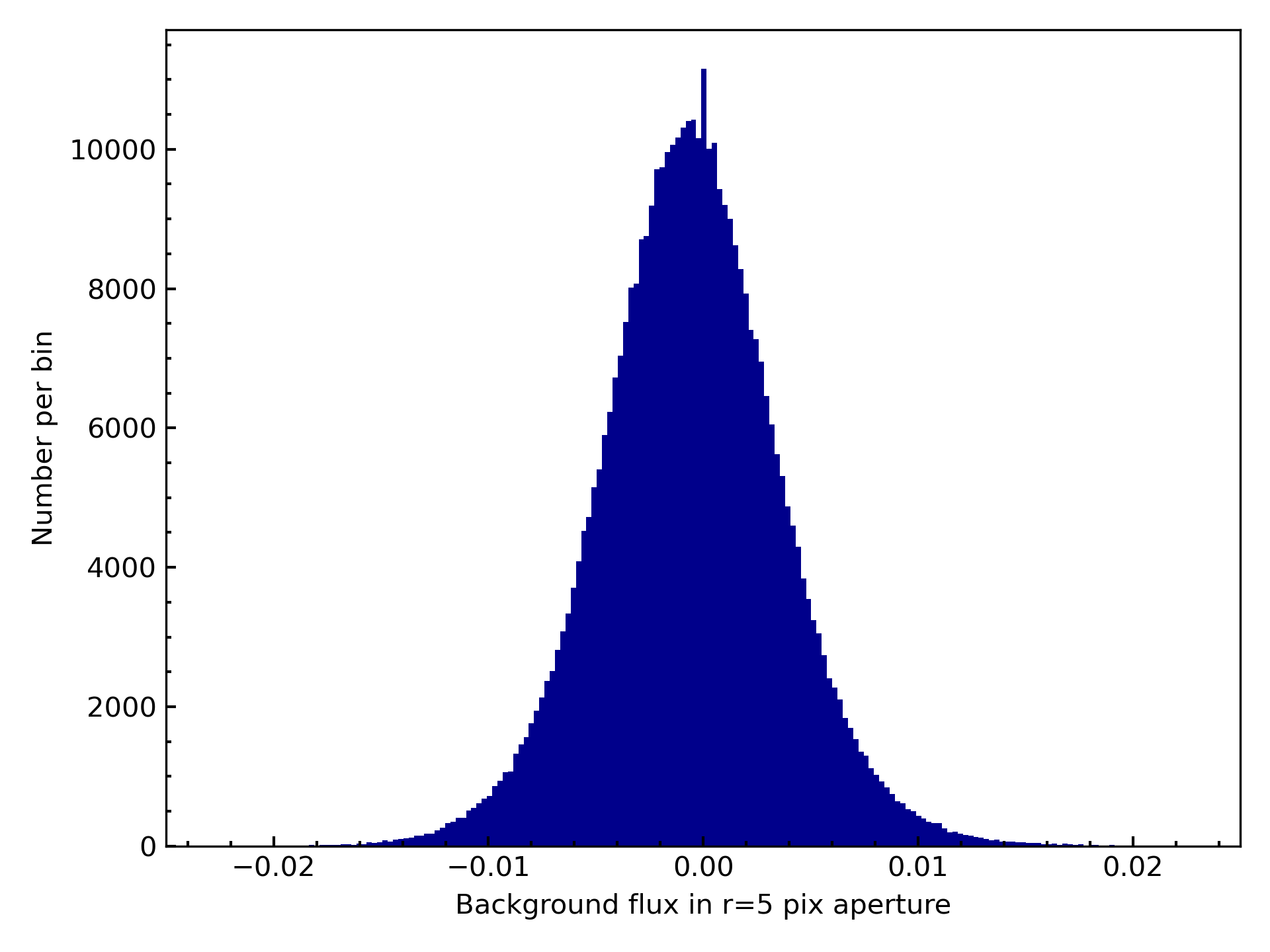 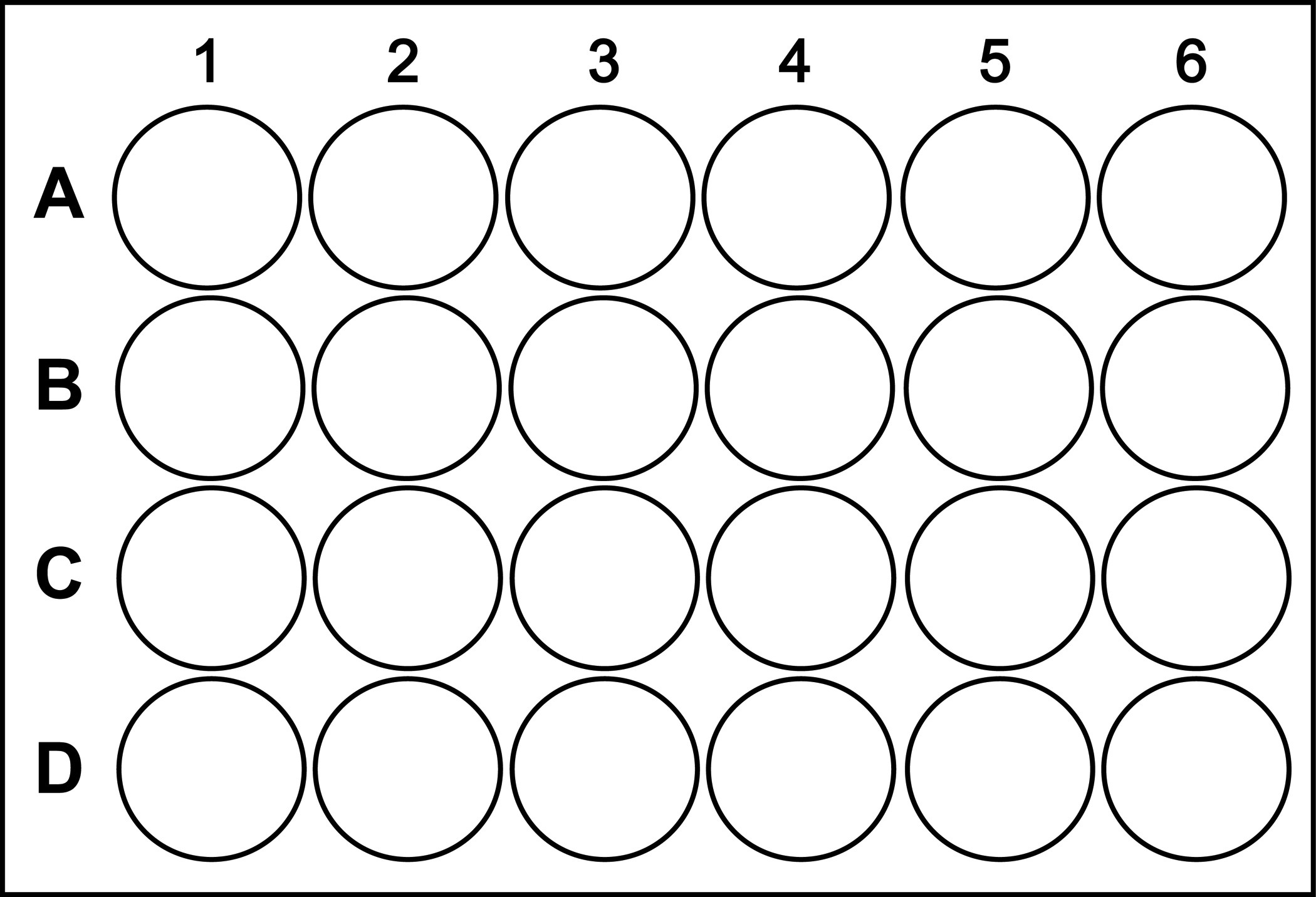 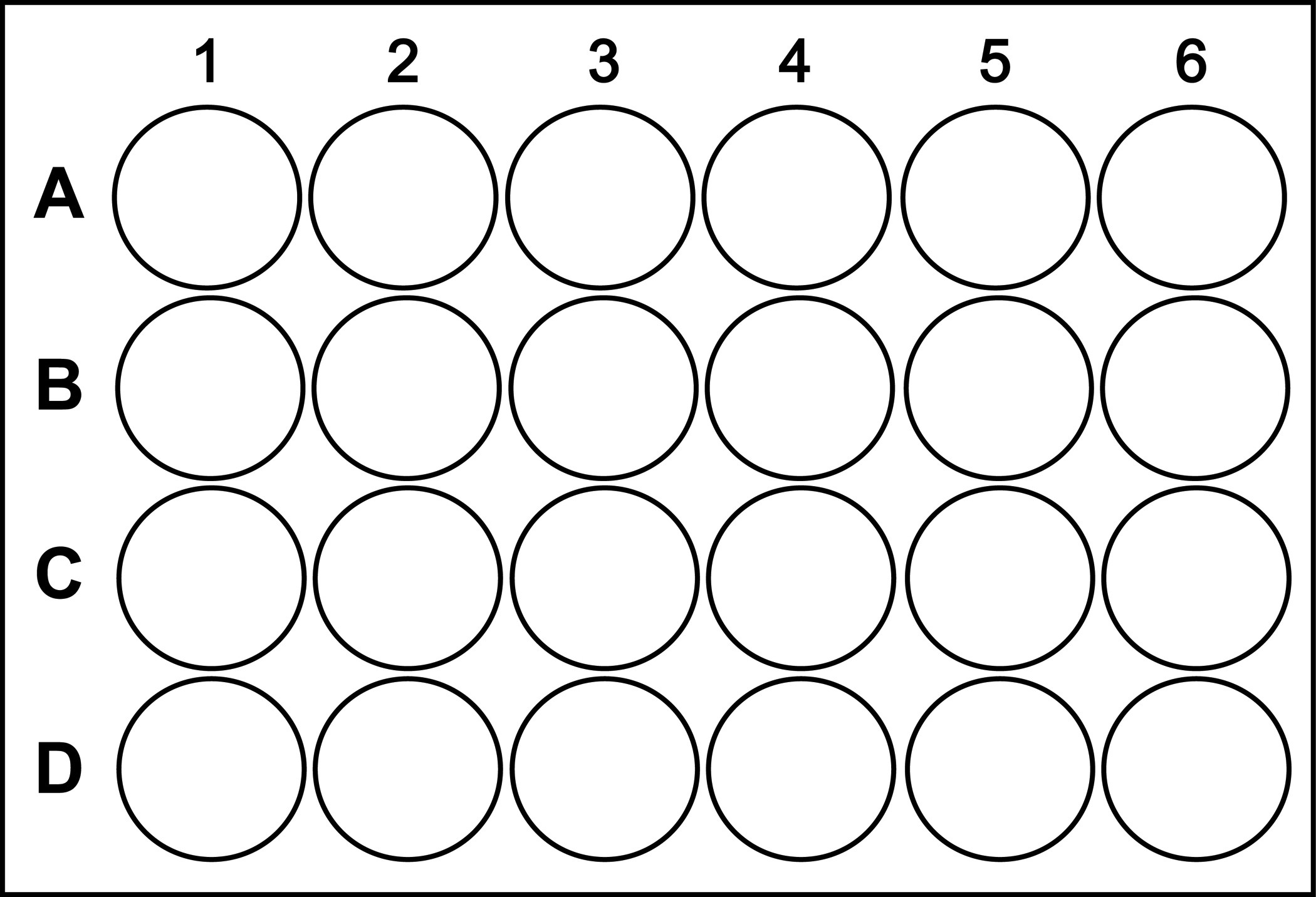 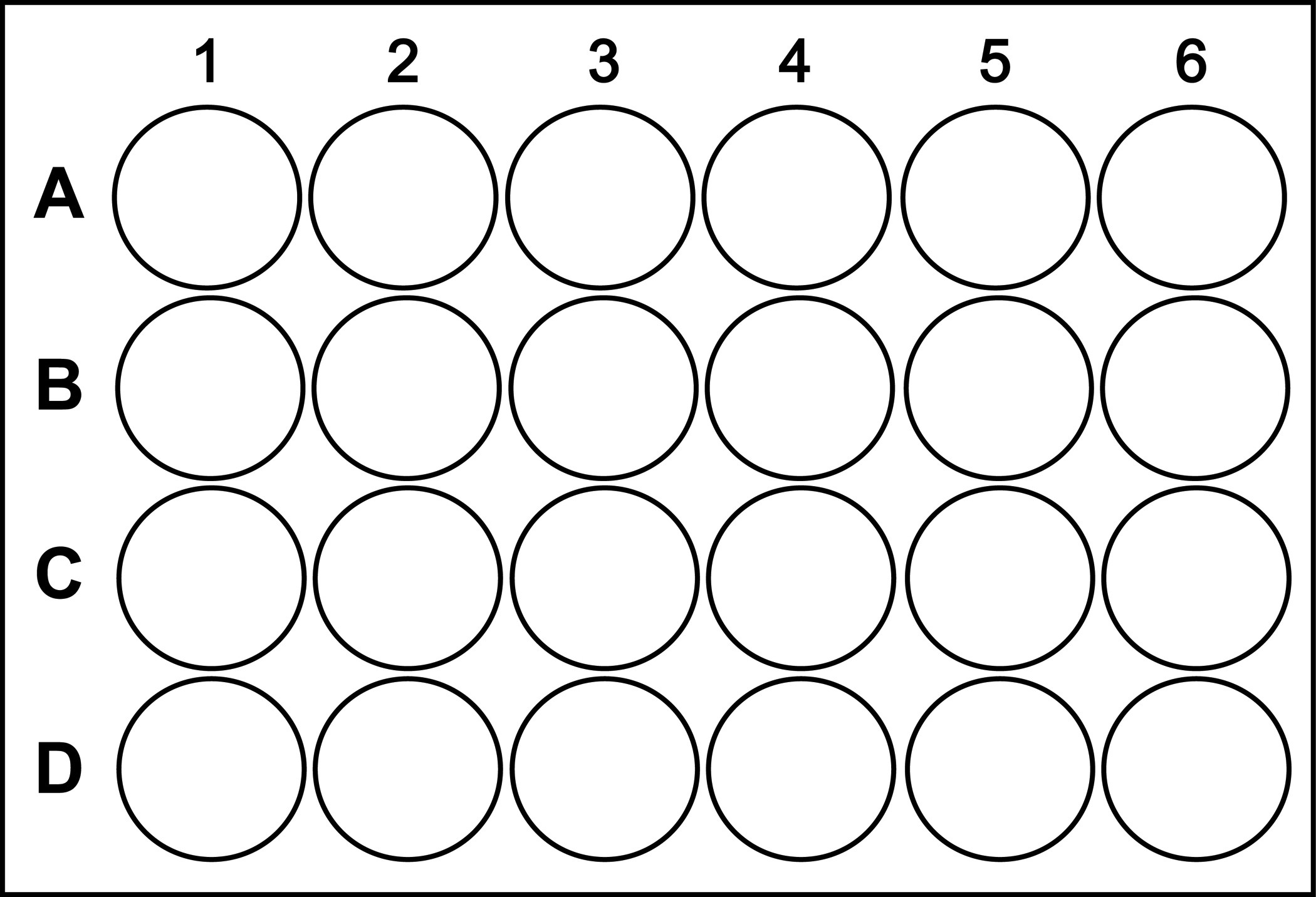 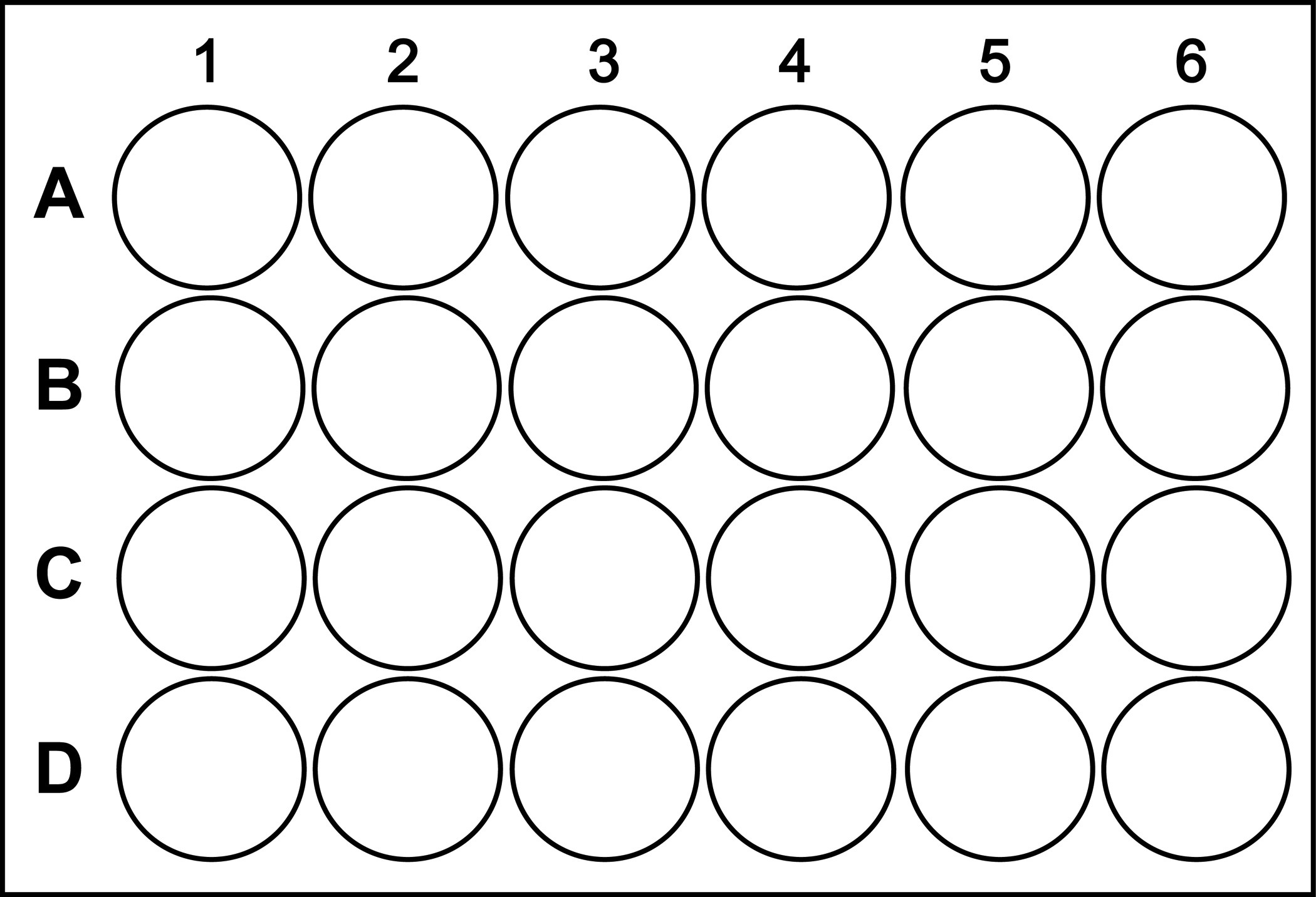 7/29/24
6
[Speaker Notes: median of the absolute deviations from the data's median 
scaled median absolute deviation]
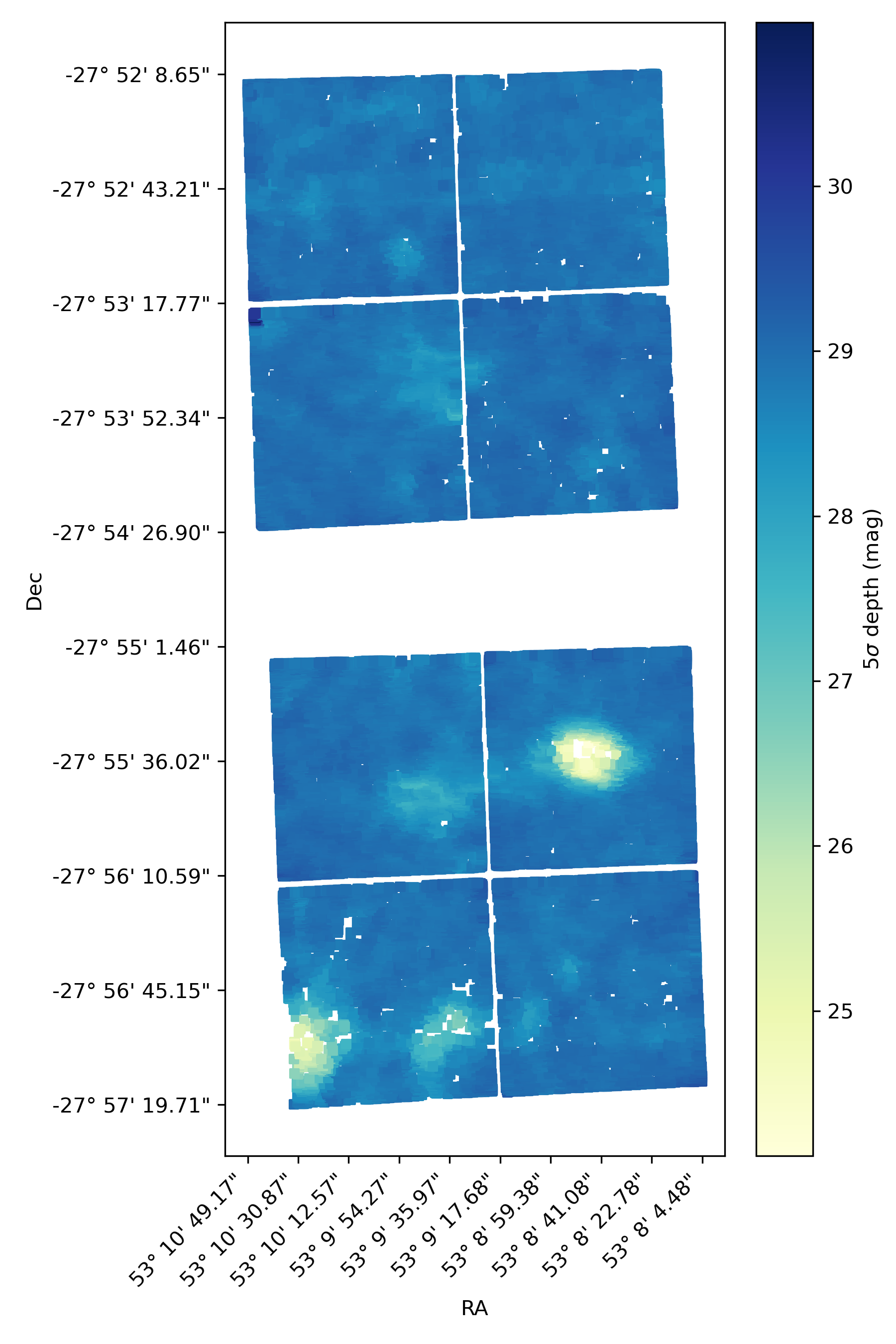 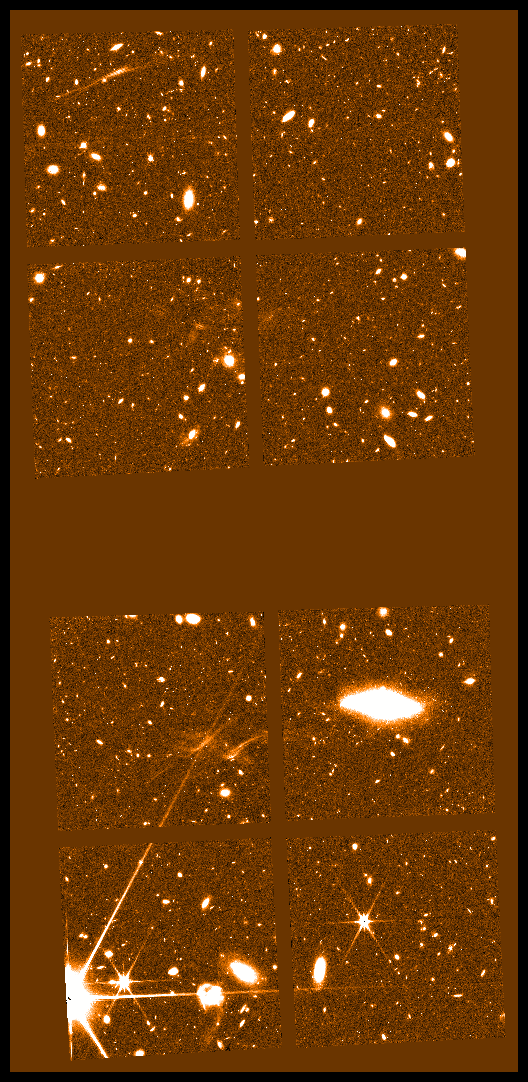 Depth map
7/29/24
7
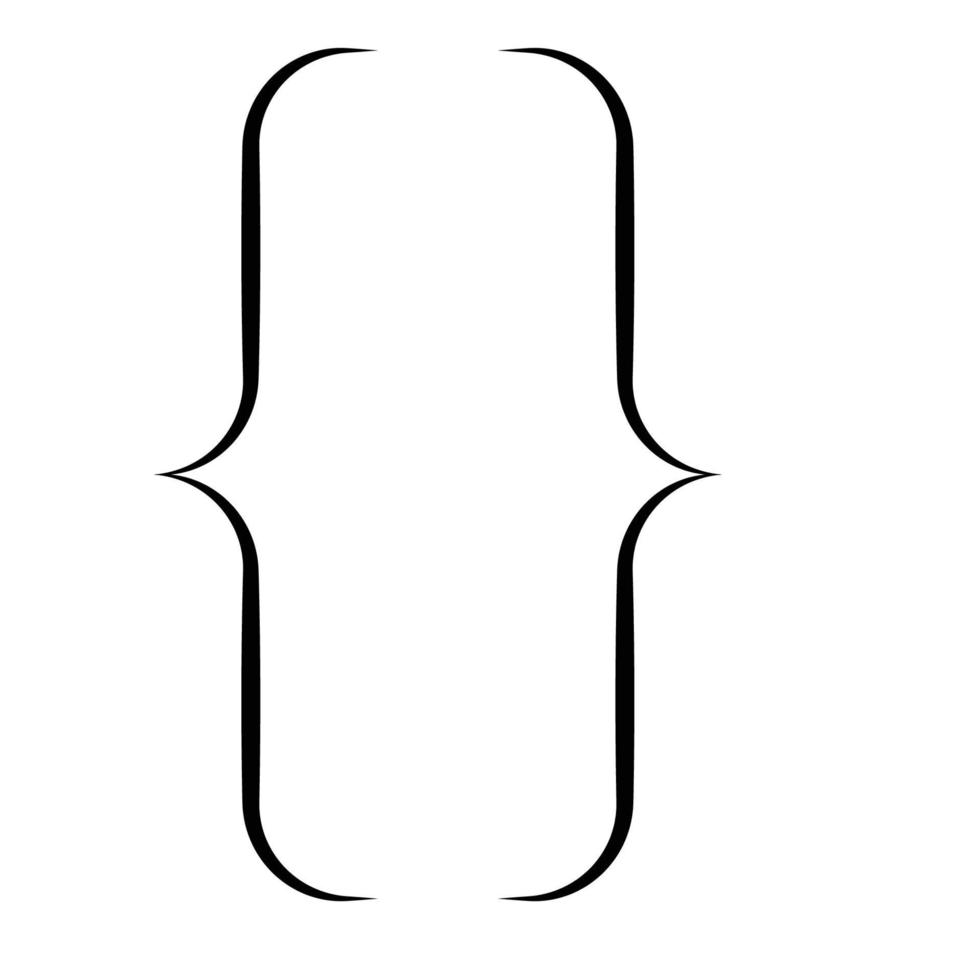 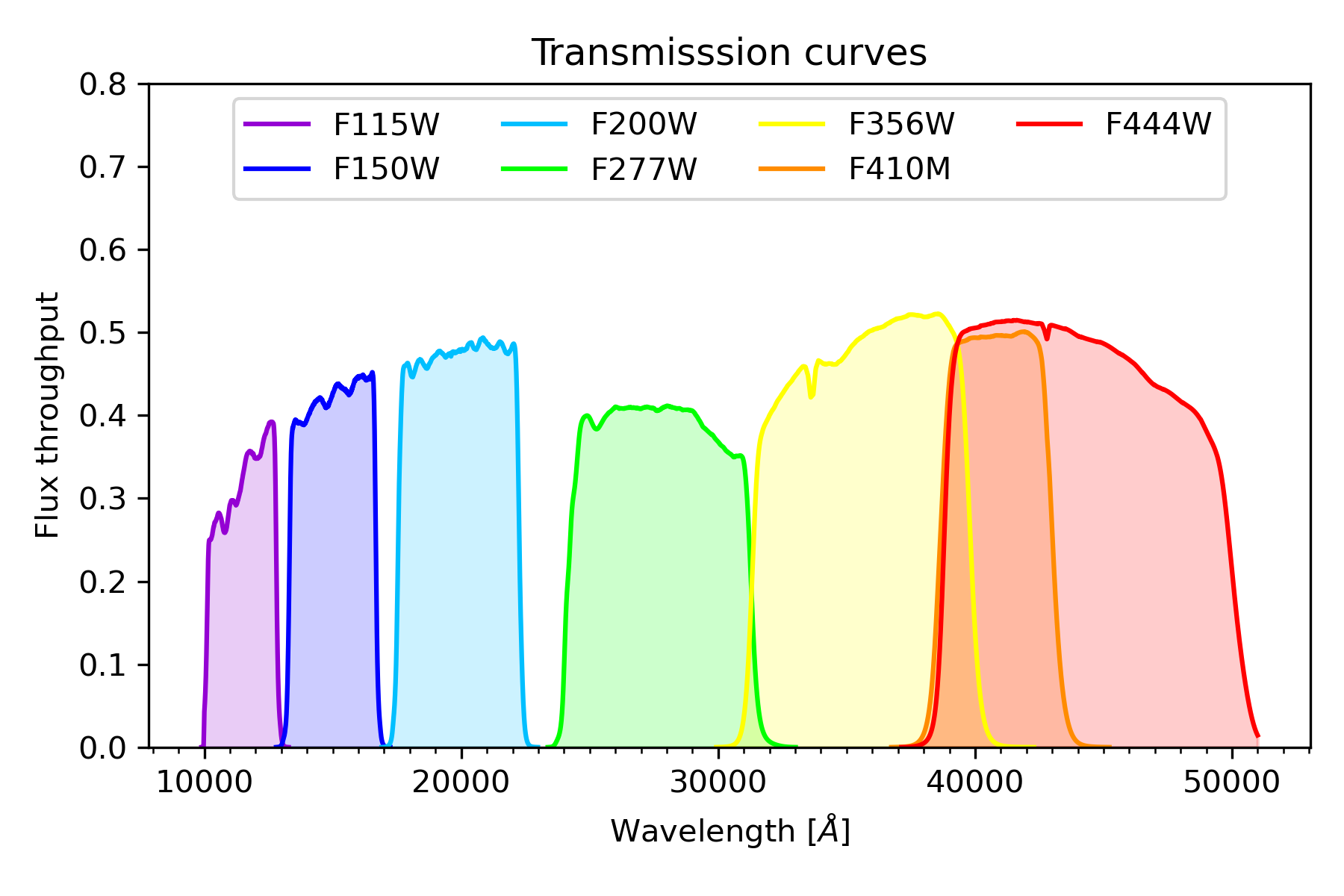 additional detection in either of these
detection filter
SNR > 5
non-detection
SNR < 2
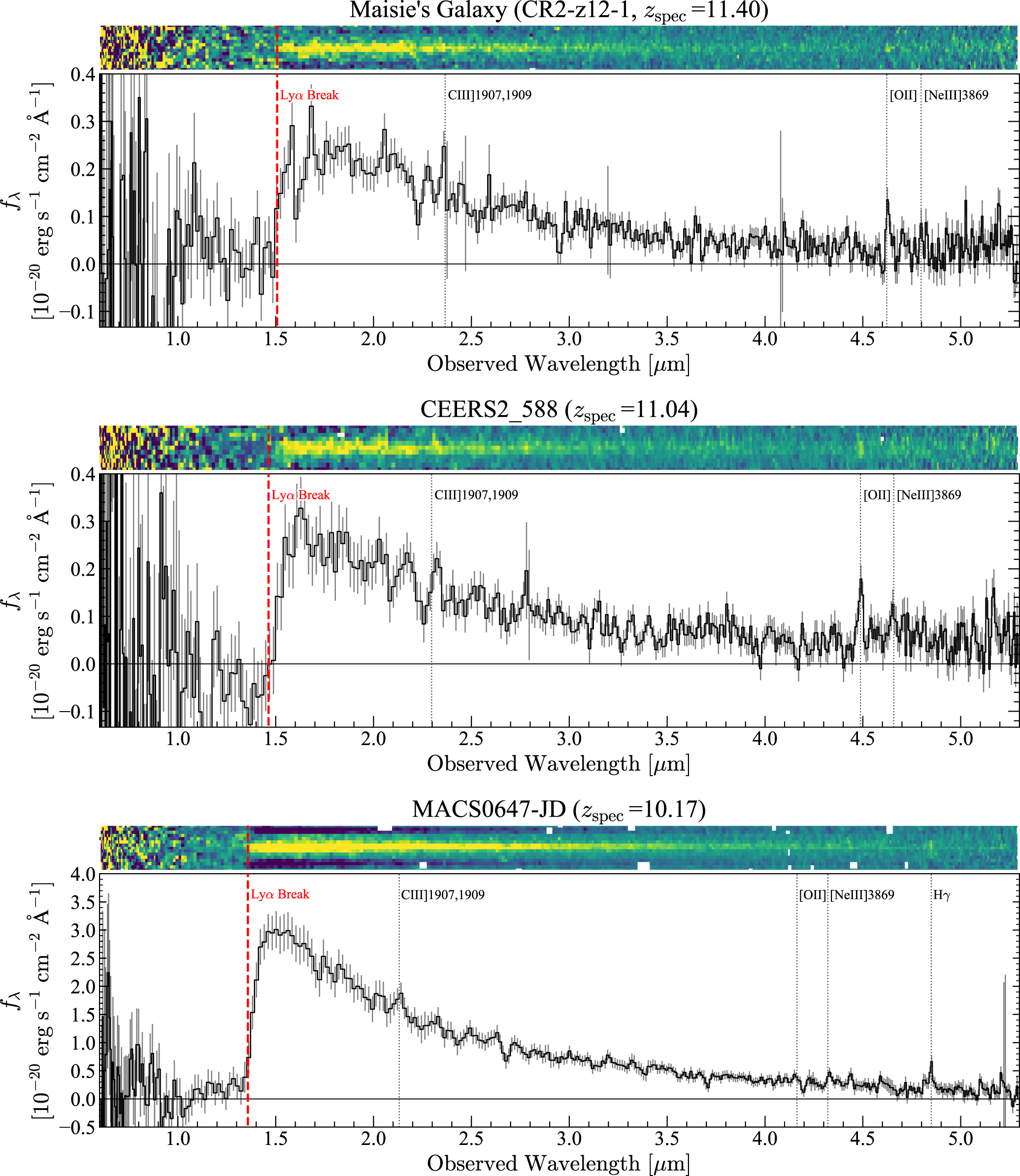 7/29/24
8
Visual inspection – discarded sources
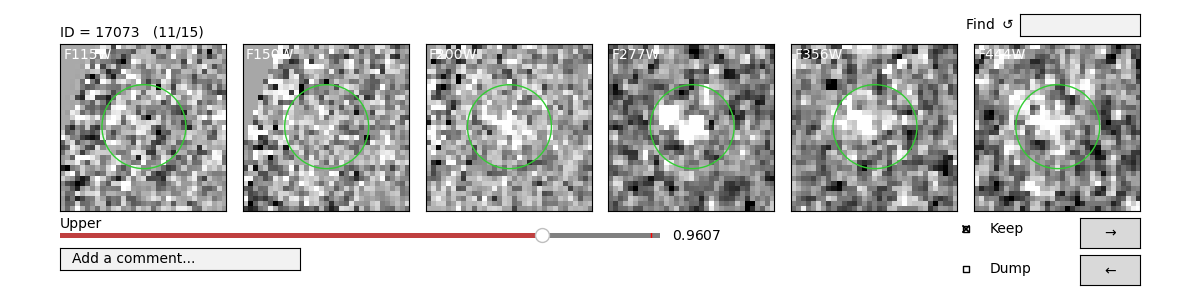 Galaxy ID 17073
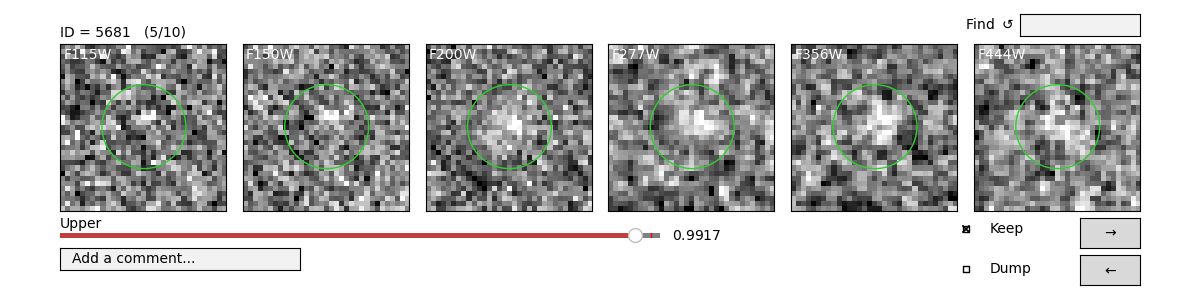 Galaxy ID 5681
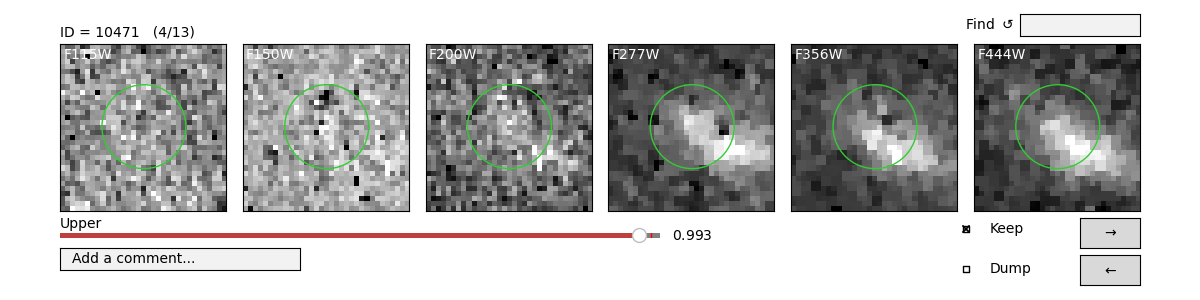 Galaxy ID 10471
7/29/24
9
[Speaker Notes: supplementary slide]
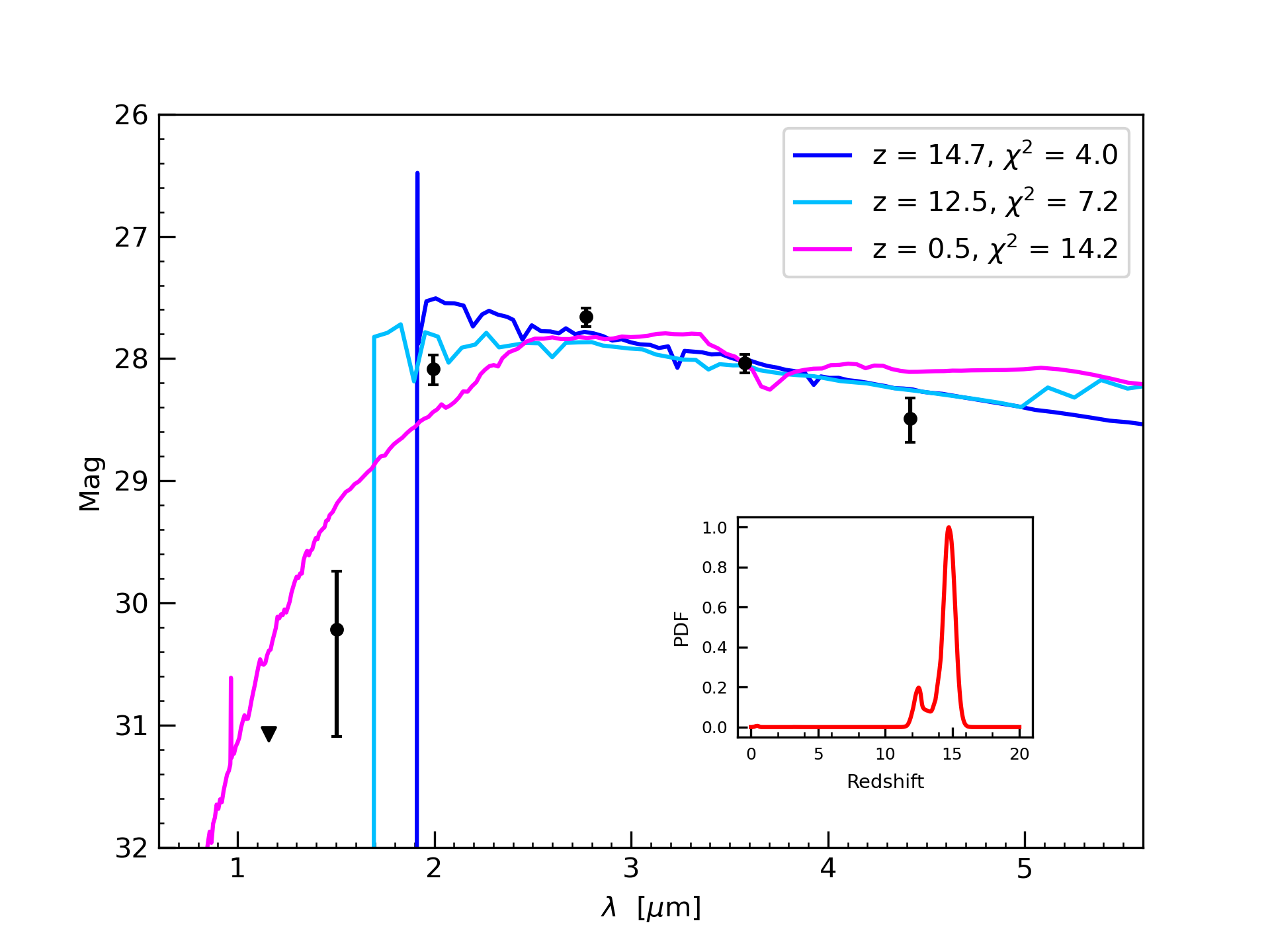 Galaxy 3899
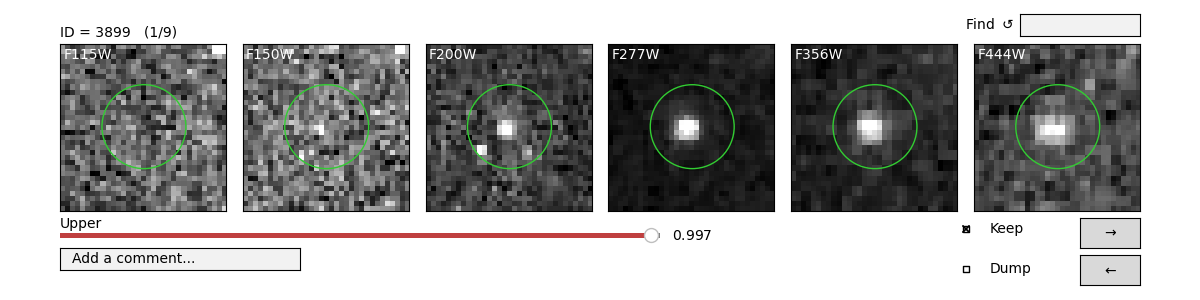 7/29/24
10
[Speaker Notes: 3 solutions bc 12.5 is still a quite good solution, f150w stamp
m-dwarf star, fit stellar SED fits]
Galaxy 2038
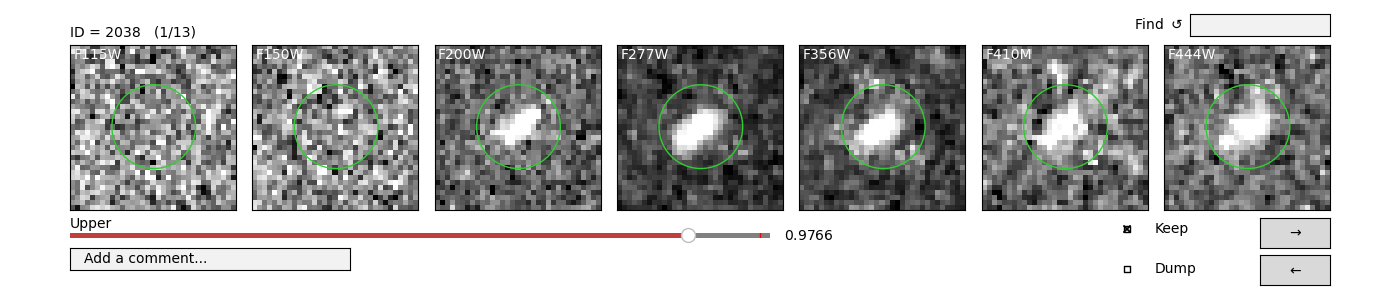 7/29/24
11
[Speaker Notes: more extended, def a galaxy]
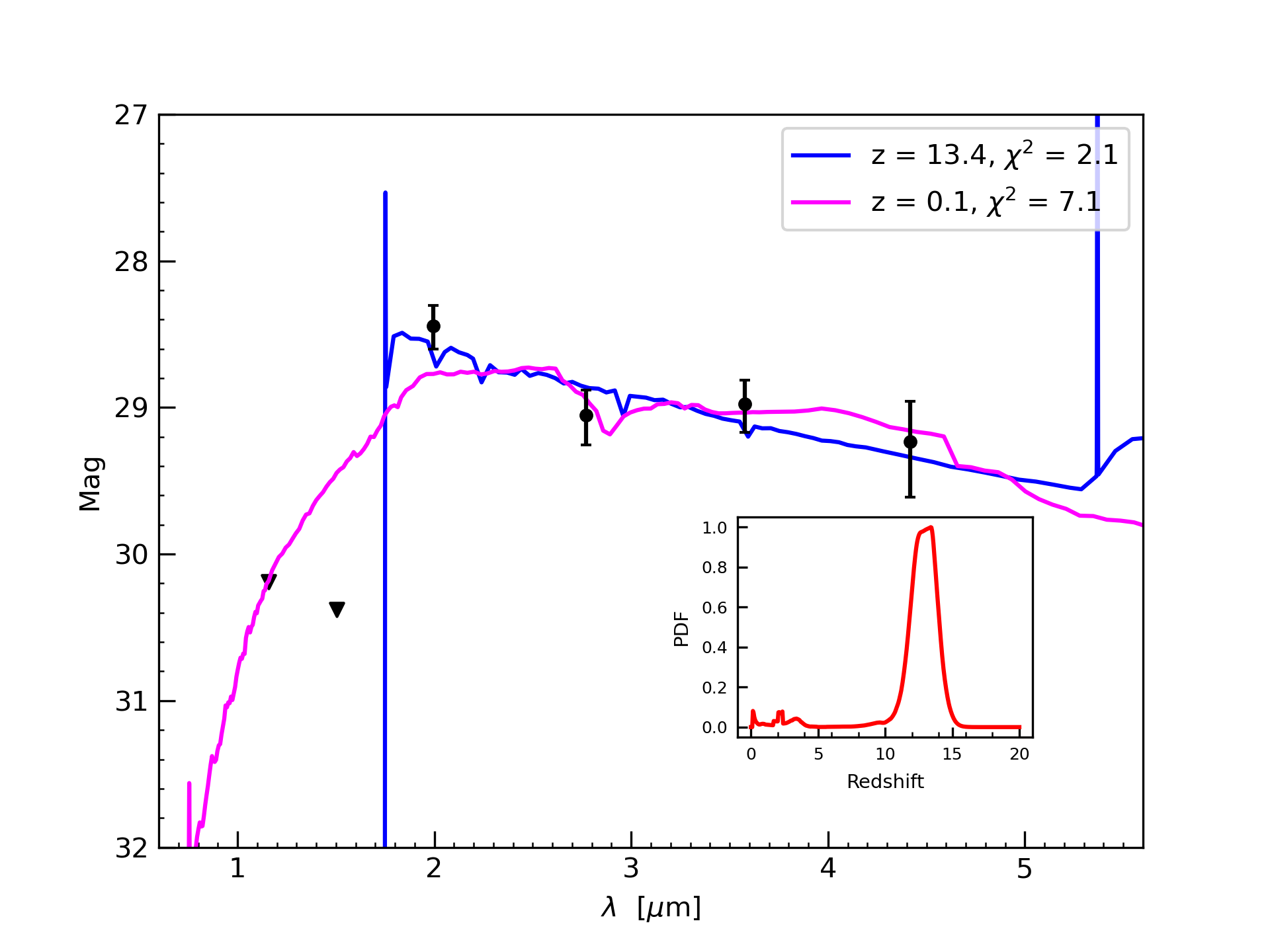 Galaxy 21152
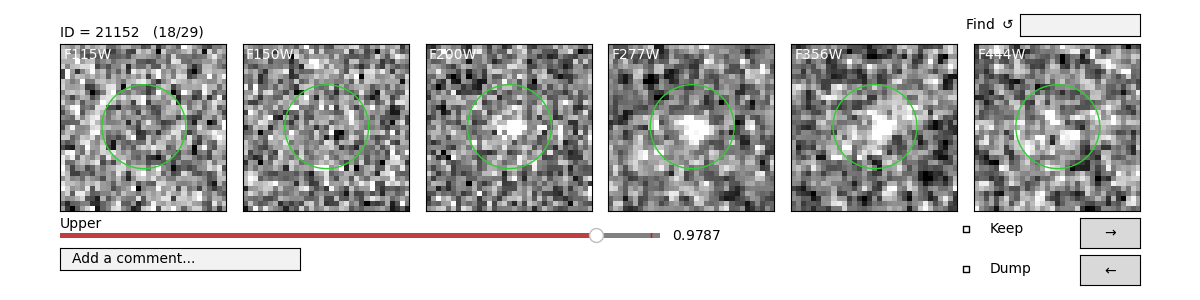 7/29/24
12
UV luminosity function
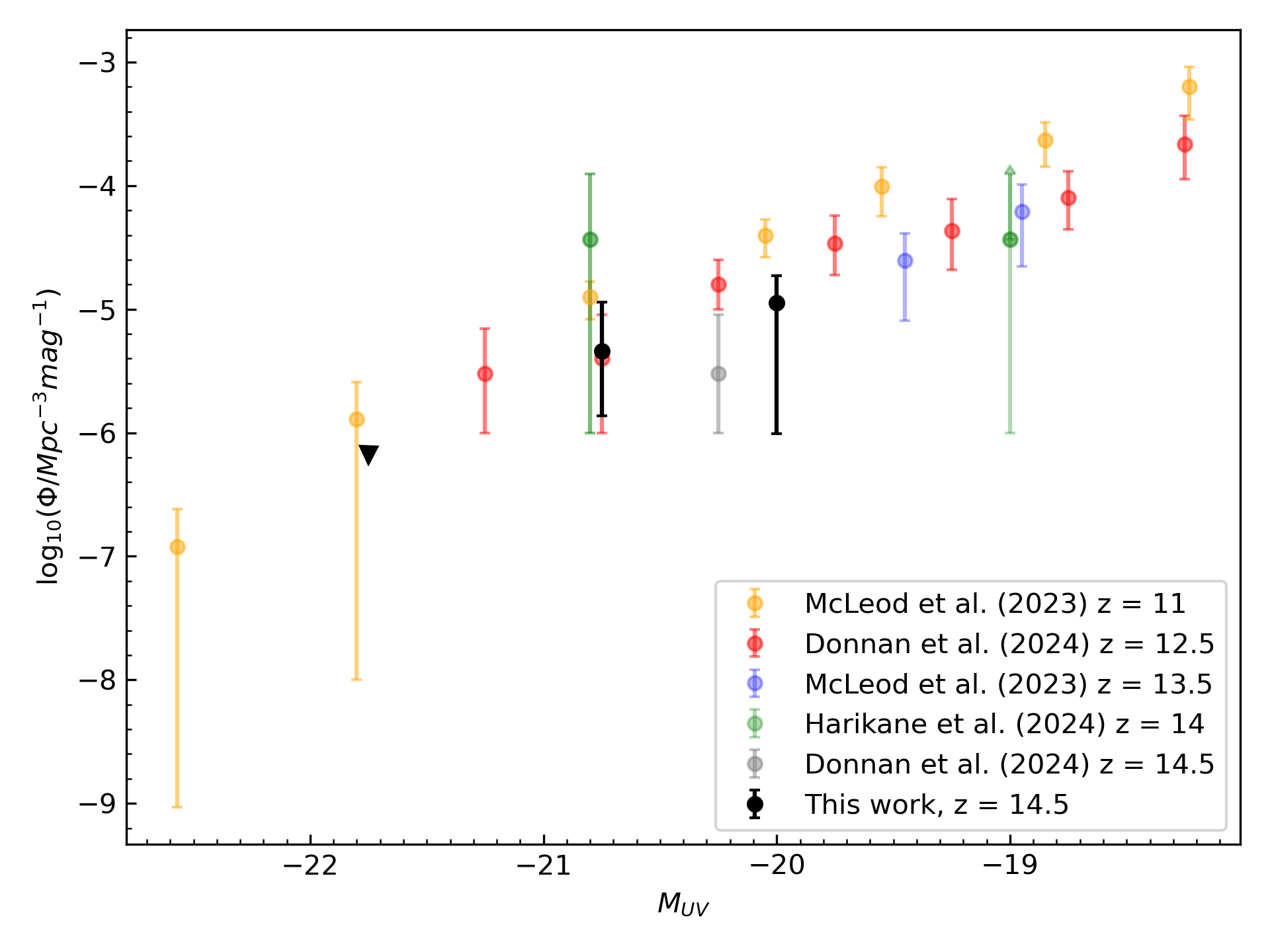 7/29/24
13
[Speaker Notes: preliminary
consistent with most of the previous work at similar redshifts]
Next steps
Two JWST Cycle 4 proposals to confirm redshifts spectroscopically with NIRspec:
bright galaxies: single object spectroscopy, 2 hours of observation time
faint galaxy: multi-object spectroscopy
7/29/24
14
Thank you
7/29/24
15